TRANSLATION AND NARRATION OF CONFLICT
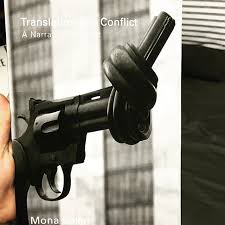 Discourse Analysis
Tutor’s Name: Prof. Dr. AHMED QADOURY ABED
By: Essam T.Muhammed
PhD Student
2020-2021
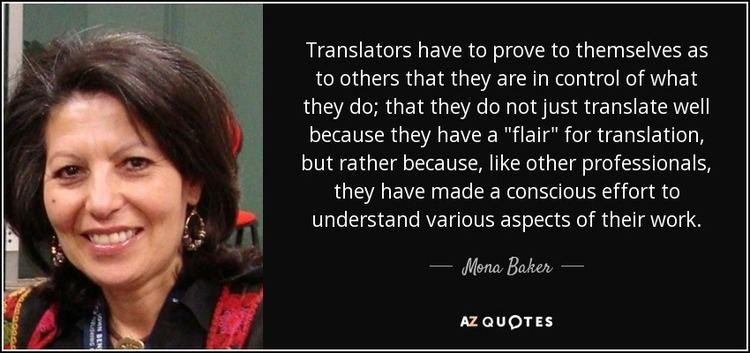 Outline
Introduction
Narrative Approach
Narrative Typology Model
Narrative, Discourse, and Myth 
Features of Narrativity
Is Narrative a Separate Genre or Not? 
Framing Narrative in Translation
Narratively &Normalizing 
Narrative and Truth
The Notion of Constructedness 
Historical Intertextual Narratives 
Narratives Cross Linguistic Borders 
A Narrative Typology Model 
Features of Narrativity
Framing Narratives in Translation
Conclusion
References
Introduction
Alongside ideology and media, conflict constitutes the third side of this triangle of political discourse-related concepts. Whatever roles people occupy in life and whatever activities they participate in, they remain part of a conflictive environment. They contribute to shaping this environment while it influences them accordingly. Today’s conflicts not only influence the geographical area in which the conflict occurs, they also transcend political and social boarders, exerting an instant impact on a larger regional or even global population. Therefore, translation, whose main function is to facilitate communication across linguistic boundaries, becomes substantially sought after by opponents and disputing parties to legitimise and promote their descriptions of the conflict while undermining the rival parties’ narratives                                                                      .  .
A Narrative Approach
Defining the concept of narrative
Labov (1972: 359-60) defines ‘narrative’ as a way to summarize personal experience by using linguistic and verbal utterances, i.e. words and sentences, to describe events that indeed took place                                                  .     
Fisher (1987: 193) suggests that through narration, all forms of communication are interpreted, assessed, and judged. Unlike discourse production which expresses a “deliberate” decision made by the producer, narration, for Fisher (ibid), it is an act that reflects the background knowledge and experience of the narrator   .  
According to Baker (2006: 19), narratives can be the stories that people narrate to themselves, as well as to others. They may touch people’s personal lives or tackle public issues, ultimately governing people’s actions and influencing their beliefs .
Bennet and Edelman(1985: 159) affirm that narratives can significantly influence human behavior, way of thinking, morals, values, principles, and the way people perceive themselves and the surrounding world

For Bruner( 1991: 5-6)The significance of narratives does not lie in the way they are structured but rather the way they function as tools for changing attitudes and constructing reality                                           . 
Baker (2006: 3) points out that narratives refer to stories that are produced and circulated, often by ordinary people on a daily basis, and thus develop dynamically and change subtly or radically when narrators encounter new experiences and hear fresh stories . 
Whitebrook (2001: 15) affirms that narratives allow the representation of personal identities with “singular sets of characteristics” that may not be consistent with any proposed political affiliations or “group identity”                                                          .
Narrative, Discourse, and Myth
Baker draws a comparison between the three concepts of narrative, discourse, and myth. 
Narratives :Concrete&Accessable                They feature personal stories produced by normal individuals. They are not limited to stories serving public interests and causes
 Discourse : Much more abstract .
Myth : It constitutes “an element in a second-order semiological system,”
Features of Narrative Theory
Baker (2006: 3) points out three main features of narrative theory. 
1.Narrative theory suggests that people’s actions are steered and influenced by the stories they hear about, and conceive from the outside world making them forming their judgements accordingly          .  
2.Narrative theory emphasizes the dynamicity of narratives and their ability to change and constantly evolve. Therefore, people do not just choose the stories they circulate, yet they contribute to forming and developing stories                                                  .3.Due to their tendency to change as following new exposures and experiences, narrative theory claims that narratives have a subversive nature. Narratives can be transformedand even reversed, and thus evolve into counter-narratives whose ultimate function is tochallenge and undermine the original ones                                     .
Is Narrative a Separate Genre or Not?
Baker (2006: 9) does not consider narrative as a separate genre since a narrative is not confined to political and social topics. Instead, it can refer to technical and scientific texts, as there is no text that does not benefit from, or constitute a part of, “the story of life” (Fisher, 1987: 85). Even a scientific paper leading to findings andconclusions represents an “organized sequence” of events that follows the regular pattern of atypical narrative, which includes a beginning, a middle, and an end (Landau, 1997: 104).Predictably, statistical figures are often employed to contribute to conflict between competing narratives by supporting one while undermining the other.                                                          . Example: In the context of the Arab Spring, Middle East Monitor reports on the use of allegedly fake statistical figures to support the legitimacy of the Egyptian opposition’s demands and the reportedly pre-planned military coup following large-scale anti-Morsi demonstrations on June 30, 2013
[T]he numbers game was played by the opposition and the military to orchestrate andjustify the coup d’etat against President Mohamed Morsi. For whatever reason, severalexternal parties also used the numbers claimed to validate their support for the militaryintervention … To give their statistics an air of respectability and credence, the anti-Morsi alliance claimed that their crowd statistics were obtained from coverage and analyses conducted by Google Earth. Though never confirmed by the satellite giant, the estimates given ranged from 14.3 million to 33 million demonstrators. A search of the net revealed no official statement by Google Earth to confirm these claims. Meanwhile, MEMO requested a comment from Google but has not received a reply                                                         .                                                                                               (Middle East Monitor, July 2013)
Narratively &Normalizing
Narrativity is often employed in political contexts to exert a long-term normalizing effect on listeners (Baker, 2006: 11) in order to accept and believe the stories they hear about events without questioning or expressing any doubts with regards to the credibility and trustworthiness of the source. The Arab Spring has proved that narratives can be used by autocratic regimes as a propaganda weapon to justify brutal procedures against opponents, civil and political activists, and demonstrators.
The Houla Massacre took place in the Syrian village of Taldou, located in the Houla Regionnear Homs on May 25, 2012, and was reportedly carried out by pro-Assad militants. TheNational Review Online news outlet published an article by Aymenn Jawad al-Tamimi andPhillip Smyth, investigating the narrative that the Assad regime constructed, attempting notonly to deny their responsibility for the massacre, but also to portray its loyalists to be thevictims. The authors attempted to observe the reports undertaken by various newspapers onthe event and Assad’s propaganda in general: “FAZ [German newspaper FrankfurtAllgemeine Zeitung] alleges that not only did opposition-group members carry out the Houlamassacre, but the victims were principally Alawites – that is, part of Assad’s religious sect –along with some Sunni families that had converted to Shiism” (Tamimi and Smyth, 2012)
Translation as a mandatory medium of communication is essential in normalizing and nourishing narratives across linguistic barriers (Baker, 2006: 14). Any conflict, whether political, military, or social, is necessarily a conflict of image in which all parties aim to construct and deconstruct an enemy by delegitimizing its actions and distorting its image. Nelson (2002: 8) asserts that a conflict entails dehumanizing the enemy and dealing with the enemy as a “foreign and distant” entity. This subsequently provides a pretext for torturing, maiming, and slaughtering the other. Translators and interpreters contribute to either facilitating or challenging this process of dehumanization, which aims to transform the who into it whose misery and anguish become acceptable and tolerable (Baker, 2008: 14)                  .
Narrative and Truth
The receiver’s endeavor to reason on a certain narrative is ultimately governed by thebelievability of the narrative, which is determined by whether the story is derived from, andbacked by, some facts and thus linked in some way to reality. This, according to Baker (ibid:17-8), “brings in the whole question of the relationship between narrative and truth.” Zhang (2004: 400) advises not to take any historical event as an absolute and unquestionabletruth. This is not a call for skepticism; he encourages us to study history, take the claims madeby historians and subject these claims to careful examination and analysis. Only by doing socan people avoid falling into the trap of blindly believing in narratives that affect people’sperception of the world.                                                   .
The Notion of Constructedness
The notion of constructedness thus can be summarised by four main pieces of advice for those seeking the truth: 

1.take claims embedded in narratives. 

2.validate their credibility. 

3.Do not entirely reject the truthfulness of a certain narrative.
4.Acknowledge the existence of multiple truths since “knowledge is socially and politically produced” (Ewick and Silbey, 1995: 199).
Historical Intertextual Narratives
conflict between competing narratives is not confined to a certain period of time; ratherit continues over time (Baker, 2006: 20). The Syrian revolution and Iraqi conflict have shownhow narratives of the past can define present narratives; former Iraqi prime minister Nouri alMaliki interpreted his political conflict with his opponents in light of historical events thattook place hundreds of years ago between Husayn and Yazid (al-Maliki, Dec 2003):
أنصار يزيد وأنصار الحسين مرة أخرى، وعلى طول الخط يصطدمون في مواجهة شرسة عنيدة، وهذا يعطينا رؤيةأن الجريمة التي ارتكبت بحق الحسين لم تنته [
Supporters of Yazid and supporters of Husayn, once again as always are engaged in afierce and bitter confrontation, and this proves to us that the crime that Husayn was thevictim of has still not ended                                        .                                         
Al-Maliki’s statement shows how a narrative on an ancient conflict between two figures inIslamic history is repacked after more than thirteen centuries, continuing to affect, explain,and shape present narratives which depict a completely different conflict                    .
Narratives Cross Linguistic Borders
Translation is essential in this process, since most conflicts are not limited to communities thatspeak the same language. Rather, they cross linguistic borders and reach out to communitiesthat speak different languages. In most cases, they are discussed in multi-lingual regionaland/or international environments, such as the Security Council where competing narrativesuse translation as a weapon of persuasion as well as a method of communication (Baker, 2006:22). When a narrative is translated and re-told in a different language, it embraces newelements from other narratives floating in the new cultural and linguistic atmosphere. It thusdevelops into a new narrative modified by the new narrators. This constantly evolvingnarrative, in turn, influences and contributes to shaping other narratives that circulate withinnews linguistic communities (ibid)                                        .
A Narrative Typology Model
This study will adopt a typology model primarily suggested by Somers (1992, 1997) and Somers and Gibson (1994), and thereafter developed by Baker (2006). Based on their social effect and political significance, this model makes a clear distinction between four main types of narrative: 
1.Ontological
2.Public
3.Conceptual
4.Meta-narratives
Ontological Narratives
Baker (2006: 28) defines ontological narratives as “personal stories that we tell ourselves about our place in the world and our own personal history.” These stories shape and give the people’s lives their meanings. Even though they essentially tackle issues related to the self in the first place, they are also interpersonal and social since they are communicated to other people in a social environment (ibid). The existence of a social context is vital for the narrator to tell their story allowing it to exist, function and develop (Whitebrook, 2001: 24)                   .
INTERRELATIONSHIP BETWEEN ONTOLOGICAL &COLLECTIVE NARRATIVES
1.ontological narratives are contingent on and determined by the collective narratives that circulate in the surrounding social environment                                     .  2.Ontological narratives are important in maintaining and elaborating collective narratives. 
3.Collective narratives therefore contribute to the forming as well as framing of personal stories produced by members of a given society, setting their meanings, implications, and effects 

4.The collectiveness of a narrative, one the other hand, cannot be achieved until supported and enhanced by many personal stories. Only then, can such a narrative be seen as collective and thus be accepted, widely circulated, and normalized into “self-evident accounts” of life in order to avoid critical examination                                .
The following is an excerpt from a report including a field interview undertaken by OrientNews reporter with a Syrian boy from Aleppo after a rocket reportedly fired by Assad’s troopshit his family house and killed many of his relatives in 2013 (Orient News, 2013):


كنا والله باركين. نايمين حوالي الساعة عشرة. فوق سمعنا صوت ... طلعنا لهون لبرا صحنا يا عالم حدا ينقذنا..!تاري العالم هي بدها مين ينقذها. فتنا والله طالعنا أخواتي. ولاد عمي أربعين واحد راحوا؛ بيت جدي راحوا؛ نزلالصاروخ عبيتي؛ فيو إجر ... طلعت نانتي أربع شقف؛ خالتي طايرة لهلأ ما لقوها؛ ما منعرف. بس أفهم، ليشعميضربنا؟ يعني حكم القوي على الضعيف؟ 


These personal narratives about personal experiences in fact contributed to a collective antiregime narrative adopted by the Syrian opposition and the Free Syrian Army, allowing it togain currency and acceptance, not only internally but also internationally.
Public Narrative
Public narrative which is similar, but not identical to the aforementioned collective (shared) narratives. They are best defined as stories produced and communicatedat the level of communities and institutional bodies higher than an individual, such as thesect, school, university, political party, city, and country (ibid). Public narratives dominating a given community may quickly evolve, develop, and witness changes within afew years or even less (Baker, 2006: 33). An example of competing public narratives depicting the outbreak and mobilisers of the Arab Spring is a speech by Saif al-Islam, Gaddafi’s son on February 20, 2011, in which he expressed the Libyan regime’s version of the narrative about how the mass uprising started in the Eastern part of the country and the parties responsible for starting the movement (Saif al-Islam Gaddafi, Feb 2011):
تنظيمات إسلامية ... هاجموا معسكر للجيش قتلوا جنود وضباط وعملوا مجازر واحتلوا معسكرات بشكل مفاجئوسيطروا على الأسلحة ... وأعلنوا إمارة.. ما يسمى بإمارة إسلامية في البيضا وعملوا إذاعة خاصة بيهم ... الأطفال..وبعض الناس اللي.. أيضاً.. وهذا شيء معروف.. كانوا يتناولوا مخدرات وحبوب هلوسة تم أيضاً استعمالهم
The Libyans had to either believe or reject Saif al-Islam’s version of the public narrative of the outset of the February 17th Revolution. This is dependent on whether this narrative, in all its aspects, is compatible with every Libyan’s “own story of identity” in fact, public differ in the way they define their identity socially, nationally, religiously, and politically, and thus their stories of identity are varied.
conceptual narratives
Somers and Gibson (1994: 62-3) define conceptual narratives, the third type of narrative, asexplanations and analyses that social researchers and scholars provide to demonstrate andillustrate the relationship between ontological and public narratives.                         . An example of conceptual narrative is the book, The Arab Spring: The End of Postcolonialism,by Hamid Dabashi. The Washington Post describes the book as a leading cultural observer ofthe Arab Spring events. It provides a conceptual and intellectual account of the Arab Springand its implications, factors and impact. It sheds further light on personal narratives associated with the event, linking them to mainstream public narratives circulating among the revolutionaries and the Arab people in general about the Arab Spring revolutions. As in the case of public narratives, translators have the liberty to support and enhance or rejectand refute a certain conceptual narrative (Baker, 2006: 43)                                    .
metanarratives
Somers and Gibson (1994: 61) provide a brief definition of the fourth type of narrative metanarratives as narratives “in which we are embedded as contemporary actors in history.” A Metanarrative is a narrative about narrative .A possible example of a meta-narrative in present times is the public narrative of the war on terror, which has been extended recently to include the war on Islamic State, which is aggressively sustained and promoted through amyriad of channels across the entire world, thus rapidly acquiring the status of asuper-narrative that cuts across geographical and national boundaries and directlyimpacts the lives of every one of us, in every sector of society. . The military action would not have been possible if not preceded by circulation of a meta-narrative on the brutal and barbarous actions carried out by IS members.
Features of Narrativity
Baker(2006) points out eight different features of narrativity; the first four are formerly proposed by Somers and Gibson (1994) and Somers (1992, 1997), while the rest are originally suggested by Bruner(1991):   
Temporality
Relationality
Causal Emplotment
 Selective Appropriation
 Particularity
Genericness
Normativeness/Canonicity and Breach
 Narrative accrual
Temporality
Temporality is seen, according to Baker (2006: 50), as an essential feature that constitutes thenarrative, rather than as “an additional or separable layer of a ‘story’”. It does not imply, asmany may expect, that events are arranged in the right sequence to represent, and be consistent with, the actual chronological order of the story events in reality. Rather, it means that the order in which the story details are arranged is significant (ibid: 50-1) and cannot be changed or replaced without resulting in a loss of meaning. Therefore, temporality has an organizational function that is important for the audience to interpret and comprehend the narrative; events and characters included in the story are not considered as meaningful to the audience if they do not follow a sequential structure, both temporally and spatially (ibid: 51)                                                 .
Relationality
Baker (ibid: 61) explains that relationality is an important feature of narrativity, as humanbeings by nature cannot make sense of events that are not logically connected. In other words,for a text to be perceived as narrative, there must be a degree of coherence. Bruner (1991: 8)asserts that composing a narrative requires more than merely choosing random events derivedeither from present reality, the past, or fiction, and then arranging them in a suitable sequence story events need to be structured in line with the larger narrative. 

Example: Most African churches draw a picture of Jesus in their divine narratives as ablack man, which is consistent with the expectations of African believers. A similar tendencyis observed in Western churches, in Europe and North America, where Jesus is pictured as awhite blonde man. 

When translating a narrative from one language into another, the translator may avoid importing source cultural or religious elements that do not relate to, or are not consistent with, the target culture. Baker (ibid: 64) argues that translators in many cases decide not to opt for equivalents whichare differently or negatively employed in other narrative contexts in the target culture. ForBaker (ibid), it is an aspect of maintaining relationality not to borrow an utterance or elementfrom an alien narrative                                                                           .
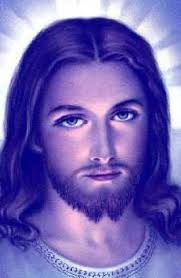 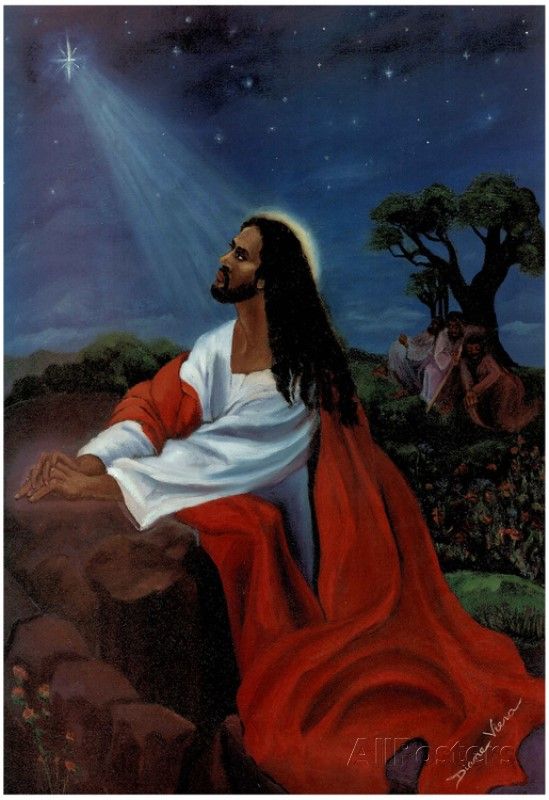 Causal Emplotment
According to Somers (1997: 82), causal emplotment “gives significance to independent instances, and overrides their chronological or categorical order.” In concrete terms, causal emplotment means that two people may agree on a setof ‘facts’ or events but disagree strongly on how to interpret them in relation to eachother. 
For instance, one narrative of the Middle East conflict depicts Israeli-targetedassassinations as a response to Palestinian terror attacks, while another narrativedepicts Palestinian suicide bombing as a desperate and inevitable outcome of Israelistate terrorism. Proponents of the two competing narratives may accept that theindividual events (or episodes) took place, and even agree on the details of eachevent (who did what, where and when), but disagree strongly on how the eventsrelate to each other and what motivates the actors in each set of events
Selective Appropriation
A narrative may seem complete and whole, yet it is in fact composed of a limited number ofevents to the exclusion of other events (White, 1987: 10). This exclusion and inclusion maybe guided and influenced by factors related to certain ideologies, agendas, and cultural andpolitical affiliations. A representation of this feature of selective appropriation in the field oftranslation is the tendency of translators and/or sponsoring media outlets to select certainmaterials (texts or videos) for translation. The selection process is undoubtedly governed by the patrons’ agendas and benefits as well as the translator’s ideology                                          .
Example :Fox News and The Mirror often present a negative image of the opposition fighters, especially those fighting alongside Islamist factions. They tend to highlight some violations against locals in opposition-controlled areas, ignoring examples of efficient management, good treatment, and moderate ideology
particularity
By particularity, Bruner (1991: 6–7) means that narratives refer to specific events and people but nevertheless do so within a more general framework of ‘story types’, which give the specific happenings their meaning and import. Broadly speaking, an individual narrative derived from a given storyline may vary in specifics (names, settings, nuances of character) but will ultimately be a variant of that skeletal storyline                                                        .
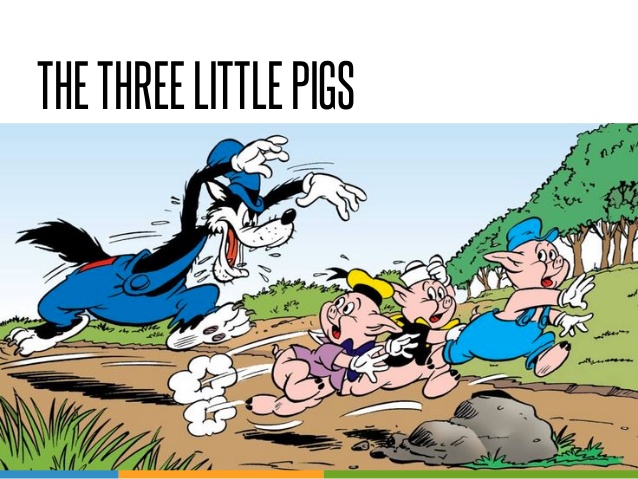 Genericness
Classifying the story (narrative) as a kind of genre that frames meaning .These genres serve as established models that enable both narrative producers and audiences to limit the interpretative task. Bruner (1991: 14) adopts a different definition of genres as “recognizable” kinds of narrative such as tragedy, comedy, fiction, satire, news report, and interview. We recognize the cartoon as having comedic reference with a message of morality.
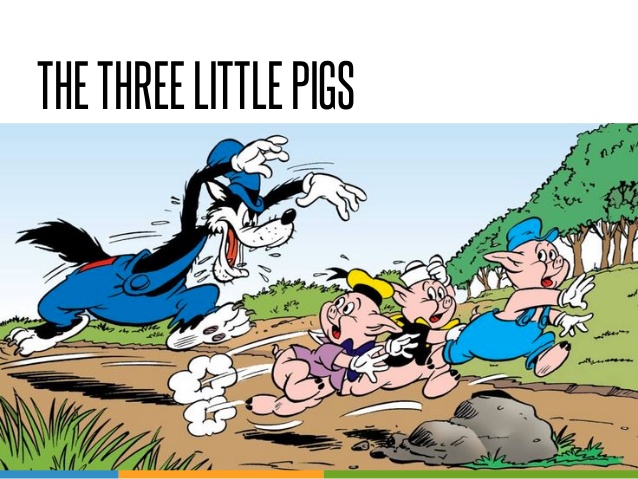 breaches of Canonicity
For Bruner, breaches of canonical scripts are what makes a narrative worth telling,which implies that material that does not involve some form of innovation or breachdoes not constitute a narrative in his view. By observing normativeness, atranslator opts for equivalents that make the narrative intelligible for the target reader. Thiscan also be done through a process of recontextualisation to form a narrative with “moralresonances” for the target audience (Baker, 2006: 99)                                          . Example: An old Palestinian man expresses his shock at what happened to his house Jenin camp in the Occupied West Bank                                          .أنا عارف والله العظيم والله العظيم بيتنا ماصار بيت                                                                                                              
 ‘What can I say, by God, by God, our home is no longer a home’ 
What can I say? Not even Vietnam was as bad as this.
narrative Accrual
Bruner (1991: 18) describes narrative accrual as the way in which people “cobble storiestogether to make them into a whole of some sort.” This can be accomplished by imposing “bogus historical-causal entailment” (ibid: 19). An example from the context of the Arab Spring is the proposition that the Arab Spring revolutions would not have taken off if the Tunisian revolution had not happened in the first place. The five revolutions, according to this view, are interlinked narratives that cannot be assessed and interpreted in isolation.
Framing Narratives in Translation
Translation can be seen as an act of framing that can bring about changes in terms of the message as well as the style of the text translated. There are five aspects of framing suggested by Baker (2006),they are : frame ambiguity, temporal and spatial framing, selective appropriation, framing by labelling, and repositioning of participants    .1.Frame ambiguity, according to Baker (2006: 107), occurs when a sequence of events is framed differently to foster rival narratives produced by different parties, which are aimed atlegitimising their actions in the context of a given conflict                           . الصراع في سوريا     قوات موالية(ازمة) , قوات ضد النظام(ثورة) قوة خارجية موالية للننظام (حرب  استقلال)
Frame ambiguity can also be employed in translation (Baker, 2006: 108), as translators attimes decide to change the definitions of certain situations embedded in the source text, opting for choices in the target language that match certain ideologies in line with their political affiliations and/or the patrons’ interests and agendas                                        2.Temporal and spatial framing :This kind denotes the process of choosing a specific text that depicts a certain narrative, placing it in a new temporal and spatial environment. Readers and listeners are encouraged to make a connection between this narrative and others that may be more upto-date even though its events actually belong to different temporal settings or take place in a different geographical area
                                          .معركة بدر & الثورة المصرية          
1.Not expecting it to happen that soon
2.Both parties not well prepared
3.Both won                                                                              .In an interview with Dr. Ragheb Elsergany, a Muslimcleric and historiographer
3.Selective appropriation, the third aspect of framing suggested by Baker (2006), is manifestedthrough omitting and/or adding some elements of a narrative when it is told to a differentaudience or when rendered into a foreign language (ibid: 114). The omission and additionprocedures aim to “suppress, accentuate or elaborate particular aspects” of the narrative“encoded in the source text or utterance, or aspects of the larger narrative(s) in which it isembedded” (ibid). This form of framing can sometimes result in a diversion of the messageembedded in the source version of the narrative to make it consistent with certain ideologiesand agendas                                                          . A representative example of this aspect of framing is the satirical news analysis show DNA,presented by Lebanese journalist and political analyst Nadim Koteich aired on Future TV ona daily basis (Future TV Nadim Koteich, 2013). Koteich analyses and comments on the latestpolitical events in Lebanon, Syria and the Arab World using selected elements of statementsand stories produced by politicians and political commentators. These excerpts, which areoften subjected to numerous omission procedures, are exploited to criticise the same narratives that these excerpts are derived from. The narratives criticised by Koteich are typicallypromoted by political opponents, namely Hezbollah, Iran, and the Syrian regime                                   .
4.Framing by labelling : It is described by Baker (2006: 122) as any “discursive process thatinvolves using a lexical item, term or phrase to identify a person, place, group, event or anyother key elements in a narrative.”                                                 .
Consider the following examples of these forms of framing and the controversy over them; 

دولة الخلافة ,الدولة الاسلامية,دولة البغدادي,داعش,الدولة الاسلامية في العراق والشام,دولة الخرافة

كوباني,عين العرب

الخليج الفارسي,الخليج العربي
5.Repositioning of participants “the way in which participants in any interaction are positioned, or position themselves, in relation to each other and to those outside the immediate event” (ibid: 132). Any changes to these positions redefine the roles played by the participants and their interrelationships as well as the dynamics of the narrative as a whole and even other interlinked narratives   .
Repositioning of participants as pointed out by Baker (ibid) can occur through the way languageis utilised to manage time, space, register, tone, and other manners of identifying them and us.Subtle, paratextual, and/or expressive changes made by the narrator or translator in therepresentation of these elements are cumulated, leading to a reconfiguration of therelationships between participants, such as the narrator, translator, hearer, and reader.
Conclusion
Narrativity and framing play a crucial role, not only in constructing reality, but also in shapingnational, social and political identity. Personal, public and master narratives have proved tobe an integral part of political conflict; they are exploited as accounts depicting happenings(typically in line with the agendas and ideology of the narrator) and to legitimise the actionsof the self and delegitimise all what the other represents (values, beliefs, actions, decisions,etc.). Translation has always been part of this process; narratives need translation in order tocirculate beyond national, cultural, and linguistic boundaries, and be effective in bothconstructing reality and defending the self against the other in political and social conflict.
References
. 
Bruner, Jerome (1991) ‘The Narrative Construction of Reality’, Critical Inquiry 18(1): 1–21. 
Fisher, Walter R. (1987) Human Communication as Narration: Toward a Philosophy of Reason,Value, and Action, Columbia: University of South Carolina Press. 
Hinchman, Lewis P. and Sandra K. Hinchman (1997a) ‘Introduction’, in Lewis P. Hinchmanand Sandra K. Hinchman (eds) Memory, Identity, Community: The Idea of Narrative in theHuman Sciences, Albany: State University of New York Press, xiii–xxxii. 
Nelson, Daniel (2002) ‘Language, Identity and War’, Journal of Language and Politics 1(1): 3–22.
Somers, Margaret (1992) ‘Narrativity, Narrative Identity, and Social Action: RethinkingEnglish Working-Class Formation’, Social Science History 16(4): 591–630
Zhang, Longxi (2004) ‘History and Fictionality: Insights and Limitations of a LiteraryPerspective’, Rethinking History 8(3): 387–402